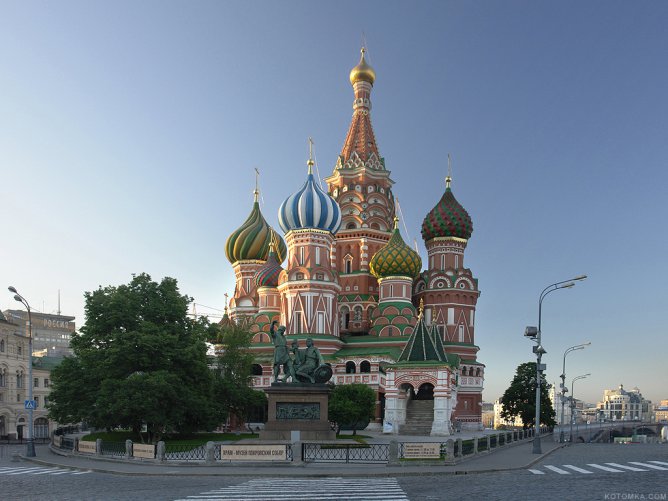 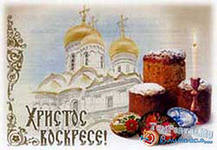 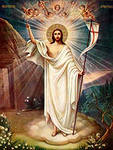 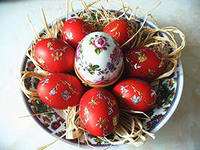 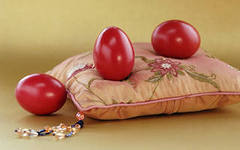 Зачем творить добро
«Доброта – это отзывчивость, сочувствие, сопереживание, внимание к людям; всё положительное, хорошее, полезное». 
Л.Н. Толстой
Отчего, скажи скорей, Мир становится добрей? Оттого, что кто-то счастлив, От простого слова «Здравствуй!» И от смеха малышей, И от солнечных лучей, От подснежников в лесу, Что я маме принесу. От березки под окном, Что стучится веткой в дом. От прохлады ручейка, От цветного мотылька, И от радуги над речкой, И от дров, трещащих в печке, Оттого, что рядом друг, И от бабушкиных рук. От снежинок на ресницах, И от сказки, что нам снится. И от запаха сирени, И от соловьиной трели. Мир загадочный, огромный, Посмотри, какой он добрый. Так давай и я и ты Ему добавим доброты
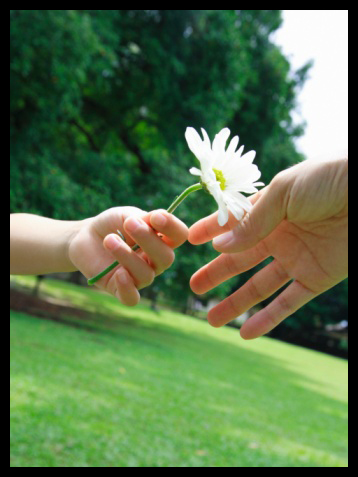 Пословицы о добре
Мудрый русский народ вот как говорил о добре. 1. Делать добро спеши.2. Жизнь дана на добрые дела.3. Милостивому человеку и Бог подаёт.4. Добрым путём Бог правит.5. Слушайся добрых людей – на путь наведут.6. Учись доброму – худое на ум не пойдёт.7. Доброго чти, а злого не жалей.8. Добро помни твёрдо.9. За добро плати добром.10. Истинное добро всегда просто.11. Добра желаешь – добро и делай.12. Добро не умрёт, а зло пропадёт.13. Добро не лихо – ходит тихо.14. Добрый человек придёт, словно свету принесёт.15. Доброе дело само себя хвалит.16. Доброе дело лучше мягкого пирога.17. Добро помни, а зло забывай.
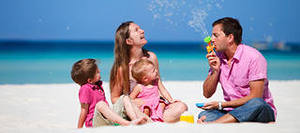 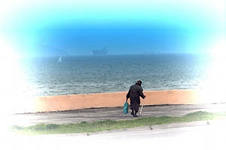 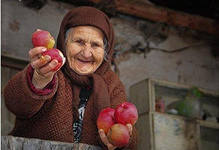 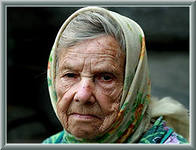 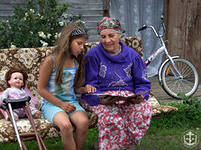 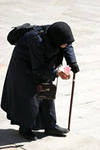 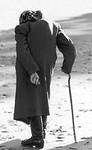 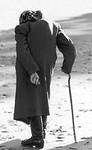 СВЯТАЯ БЛАЖЕННАЯ КСЕНИЯ ПЕТЕРБУРГСКАЯ
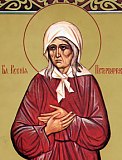 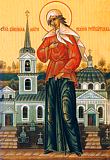 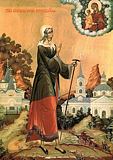 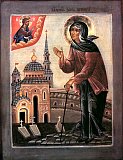 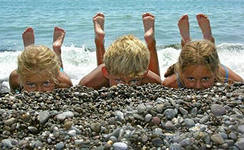 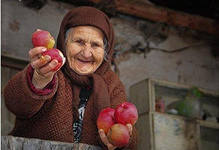 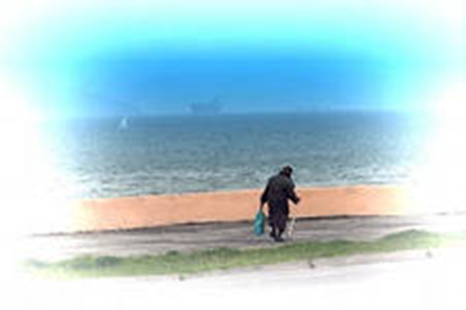 Осколки доброты
Семья проводила выходной день на пляже. Дети купались в море и строили замки на песке. Вдруг вдалеке показалась маленькая старушка. Её седые волосы развевались на ветру, одежда была грязной и оборванной. Она что-то бормотала про себя, подбирая с песка какие-то предметы и перекладывая их в сумку. Родители подозвали детей и велели им держаться подальше от старушки. Когда она проходила мимо, то и дело нагибаясь, чтобы что-то поднять, она улыбнулась семье, но никто не ответил ей на приветствие. 
 
Много недель спустя они узнали, что маленькая старушка всю жизнь посвятила тому, чтобы убирать с пляжа осколки стекла, которыми дети могли порезать себе ноги
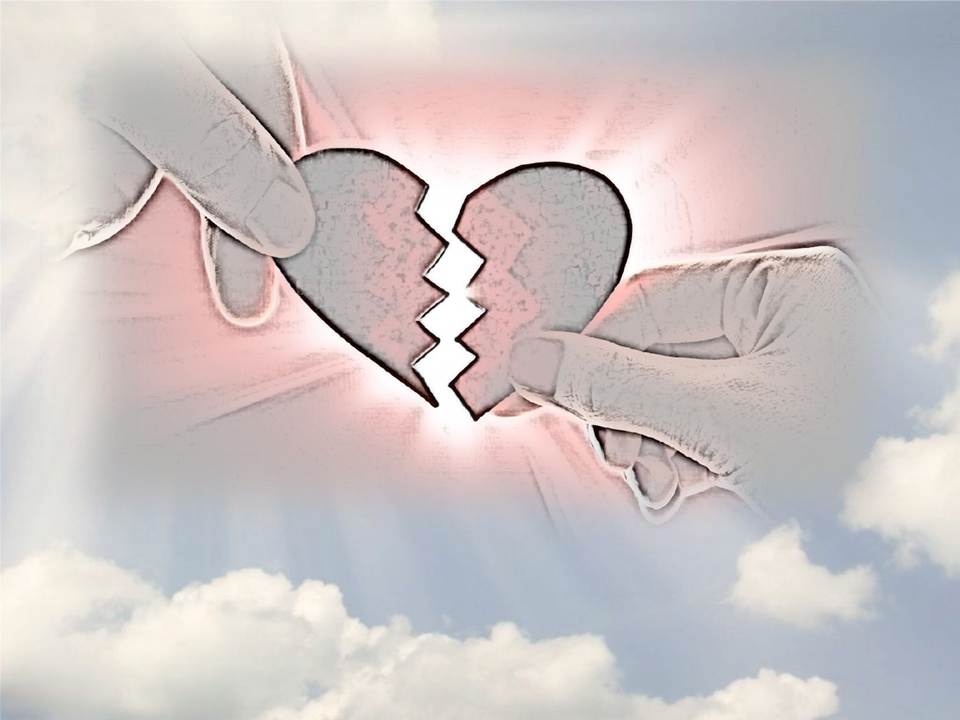 Добро – помнить,
зло – забывать.
[Speaker Notes: http://www.hullumaja.com/files/pictures/2010/09/30/uXGxy21Sbx.jpg]
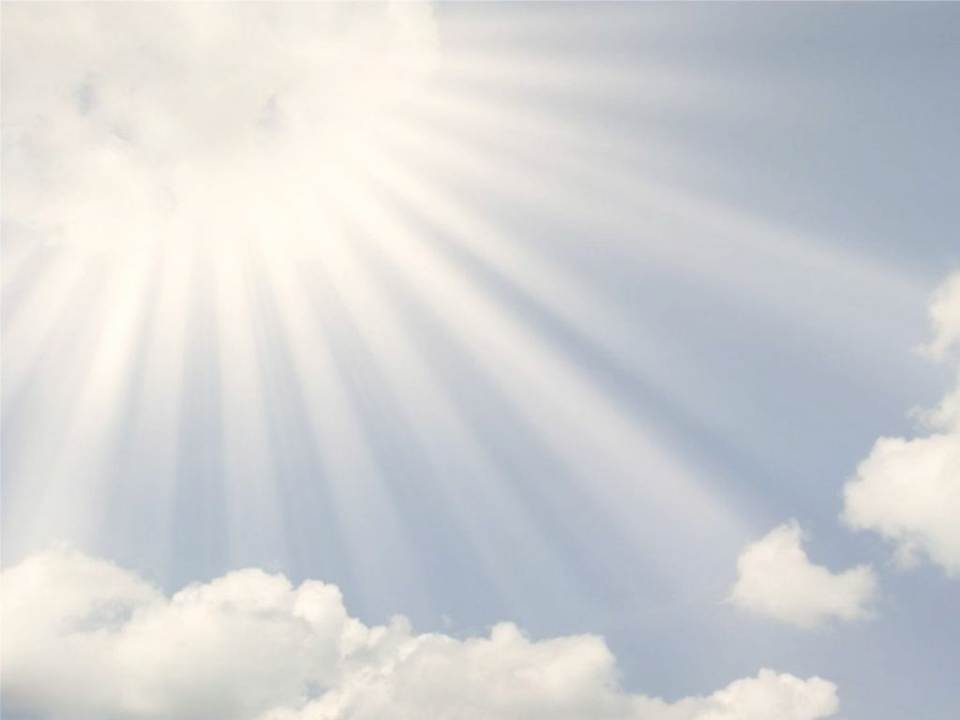 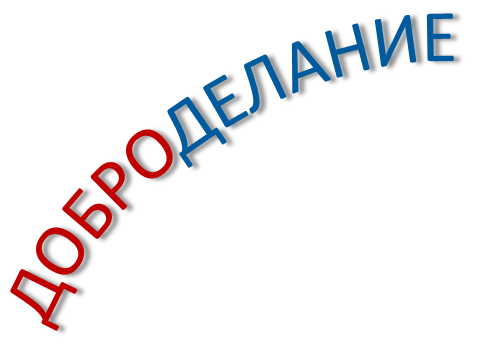 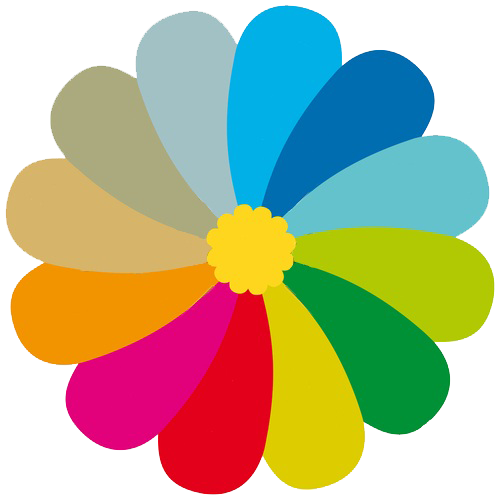 СЧАСТЬЕ
БЛАГОСТЬ
РАДОСТЬ
ПОМОЩЬ
ДОБРОТА
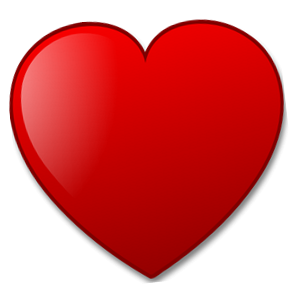 ДОВЕРИЕ
УЧАСТИЕ
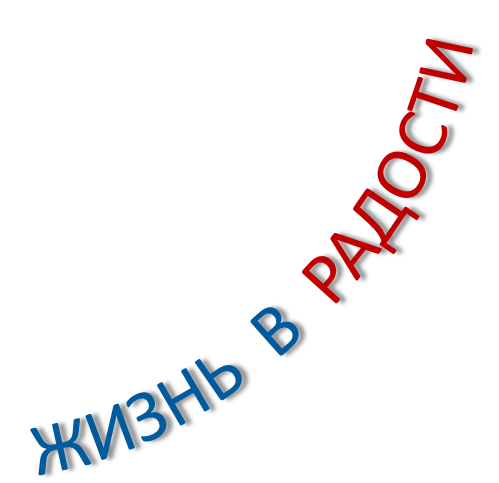 ПРОЩЕНИЕ
ЖАЛОСТЬ
БЕСКОРЫСТИЕ
СОСТРАДАНИЕ
ЛЮБОВЬ
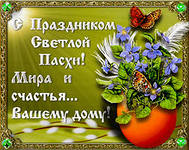